Enrollment Management
New Freshman Class
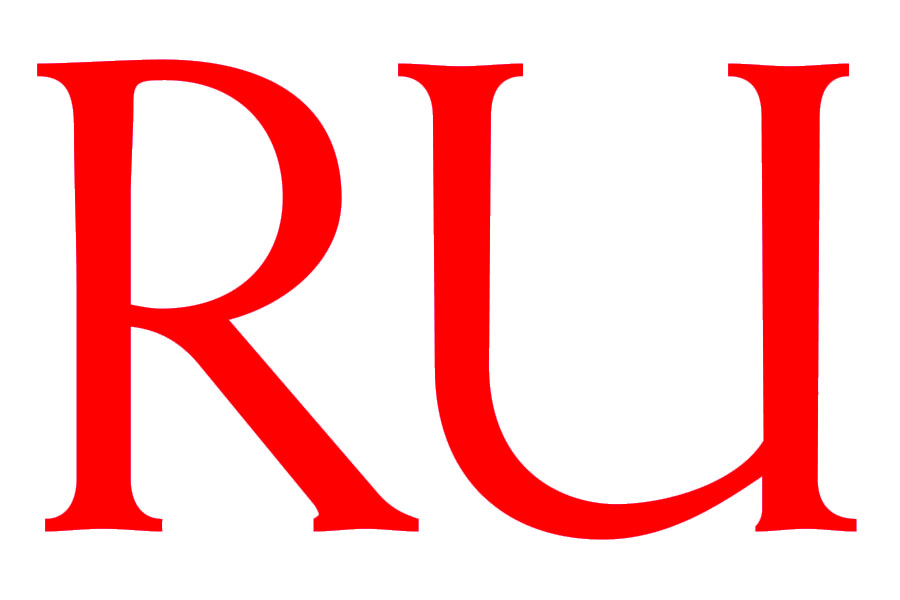 Enrollment Management
Enrollment
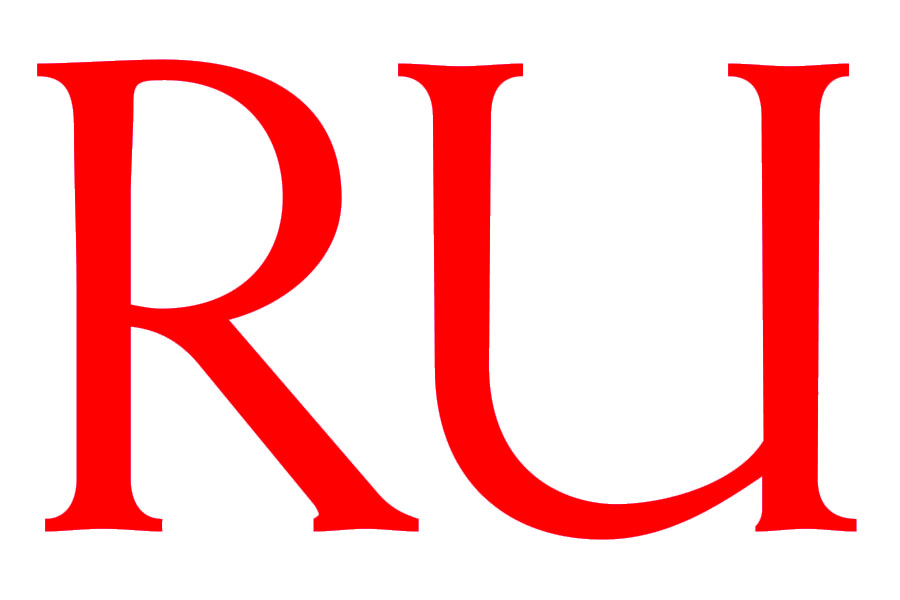 Enrollment Management
New Transfers
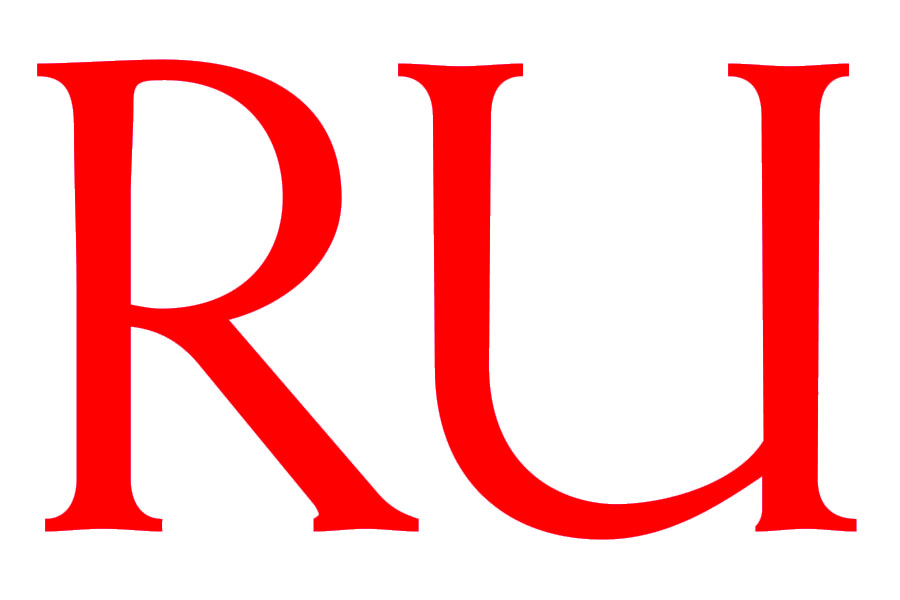